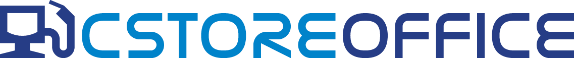 C-STORE OFFICE 
ADVANCED ACCOUNTING – Customer Invoices
Agenda
Where do I go to create a customer invoice in C-Store?
Bill To: Creating an invoice
Ship To: Where is this merchandise going?
Completing a sales invoice
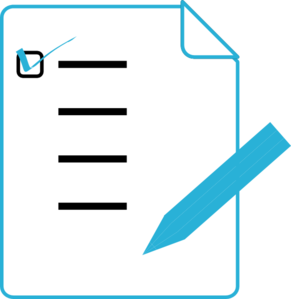 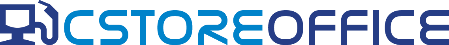 WHERE DO I GO TO CREATE A CUSTOMER INVOICE IN C-STORE?
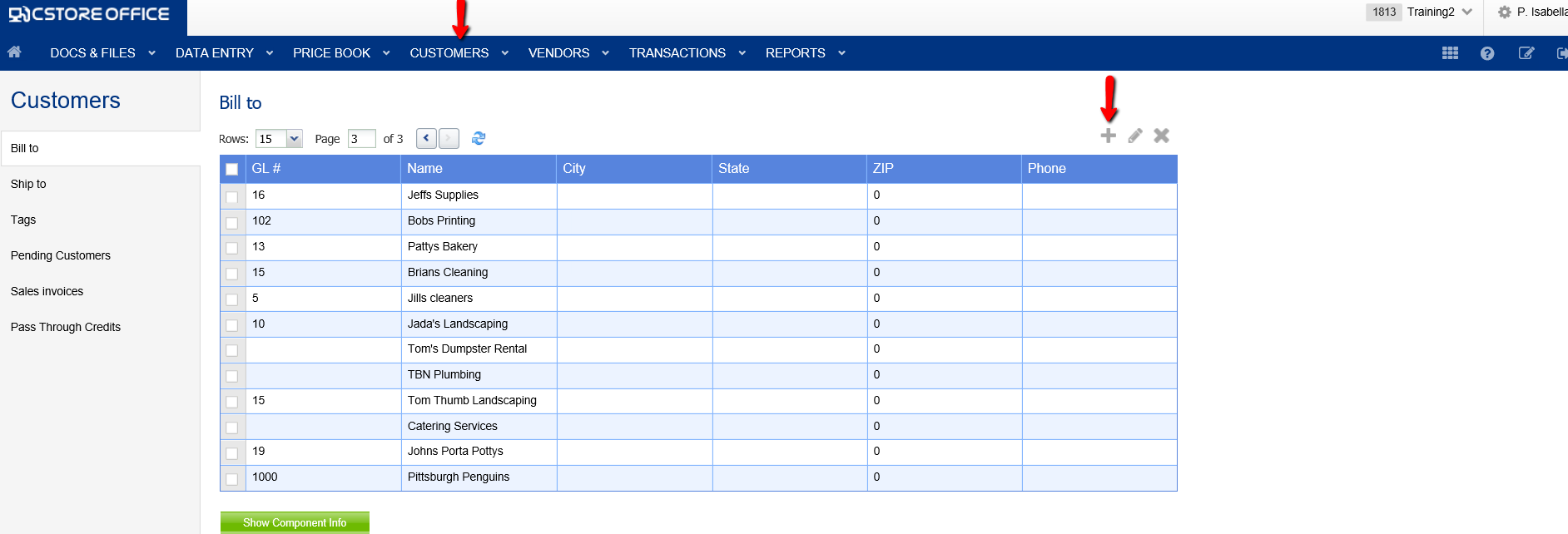 BILL TO: CREATING AN INVOICE
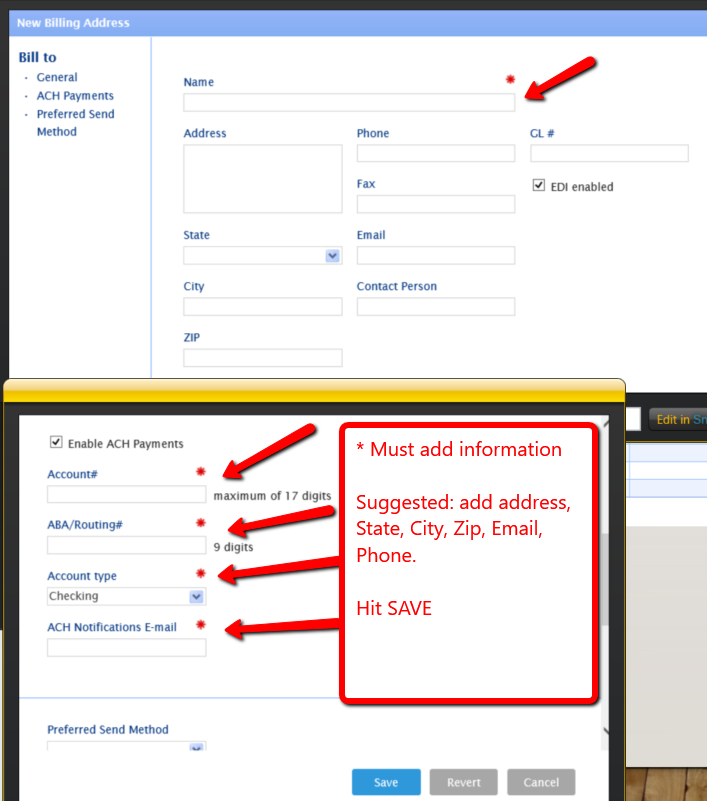 SHIP TO: WHERE IS THE MERCHANDISE GOING?
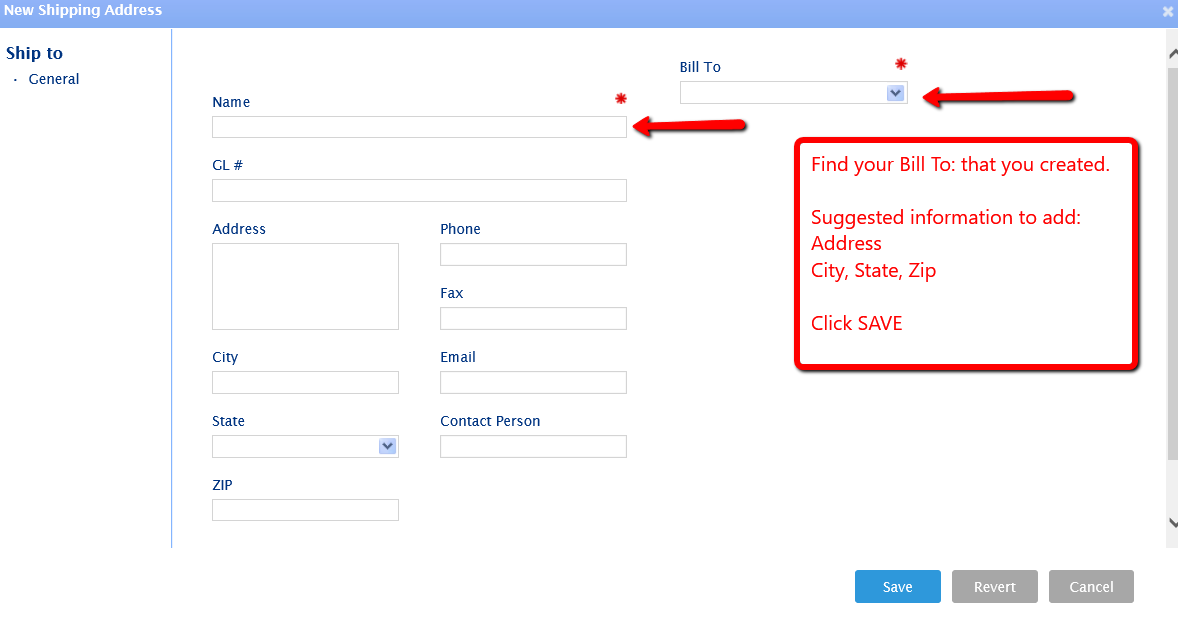 COMPLETING A SALES INVOICE
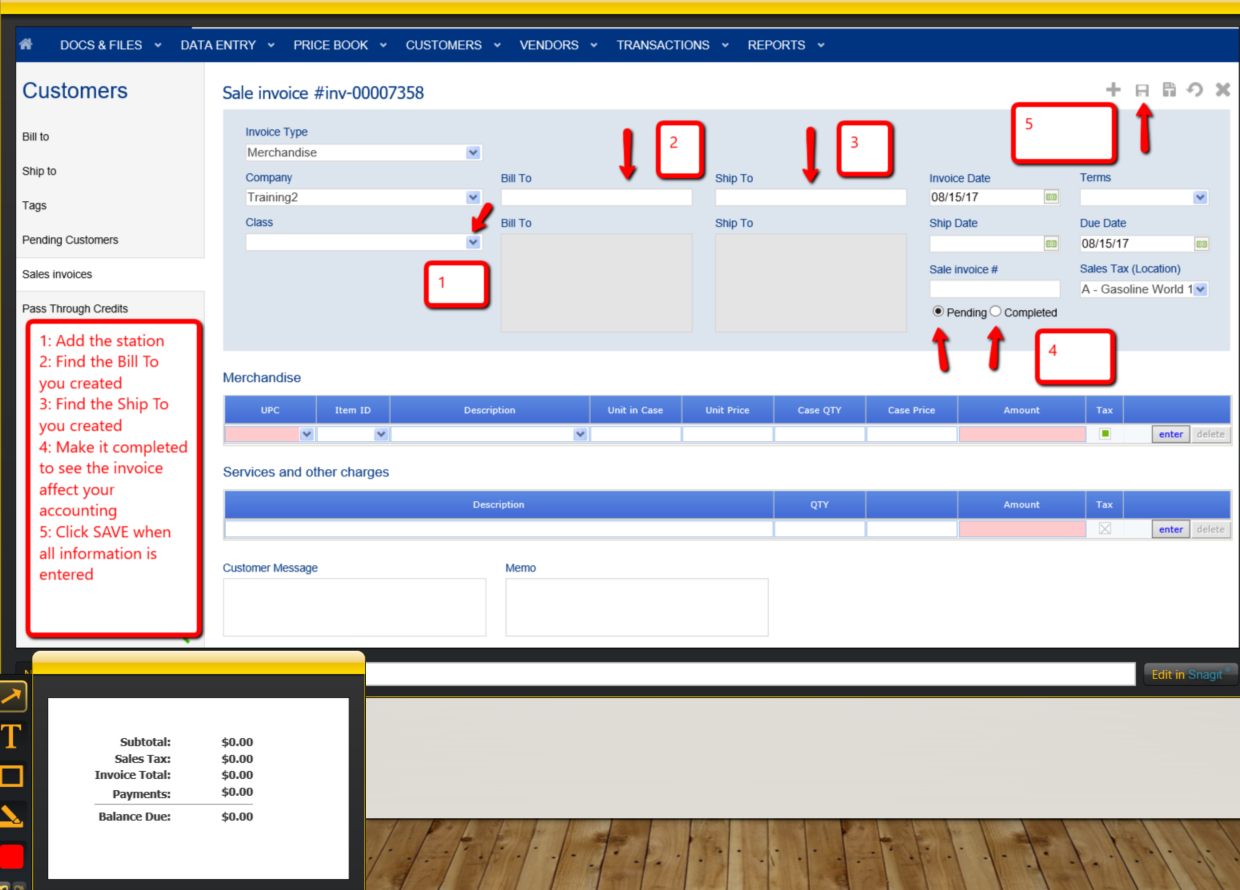 TRAINING CENTER
For additional testing on what you have learned, please refer to our new “Testing Center”.
To access this new feature, click the help icon, and then select Testing Center.
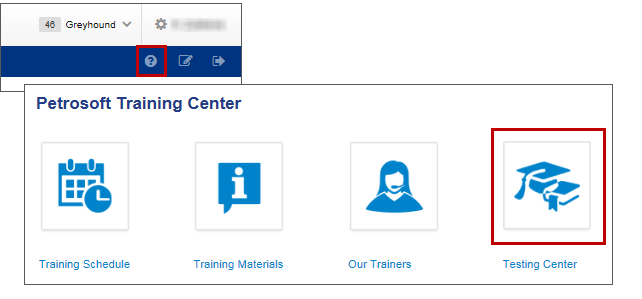 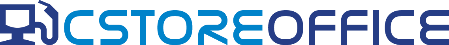 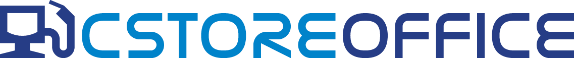 THANK YOU FOR YOUR TIME!
Get in Touch
www.cstoreoffice.com
Petrosoft LLC
290 Bilmar Drive
Pittsburgh, PA  15205
1.412.306.0640
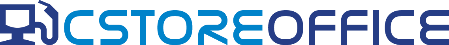